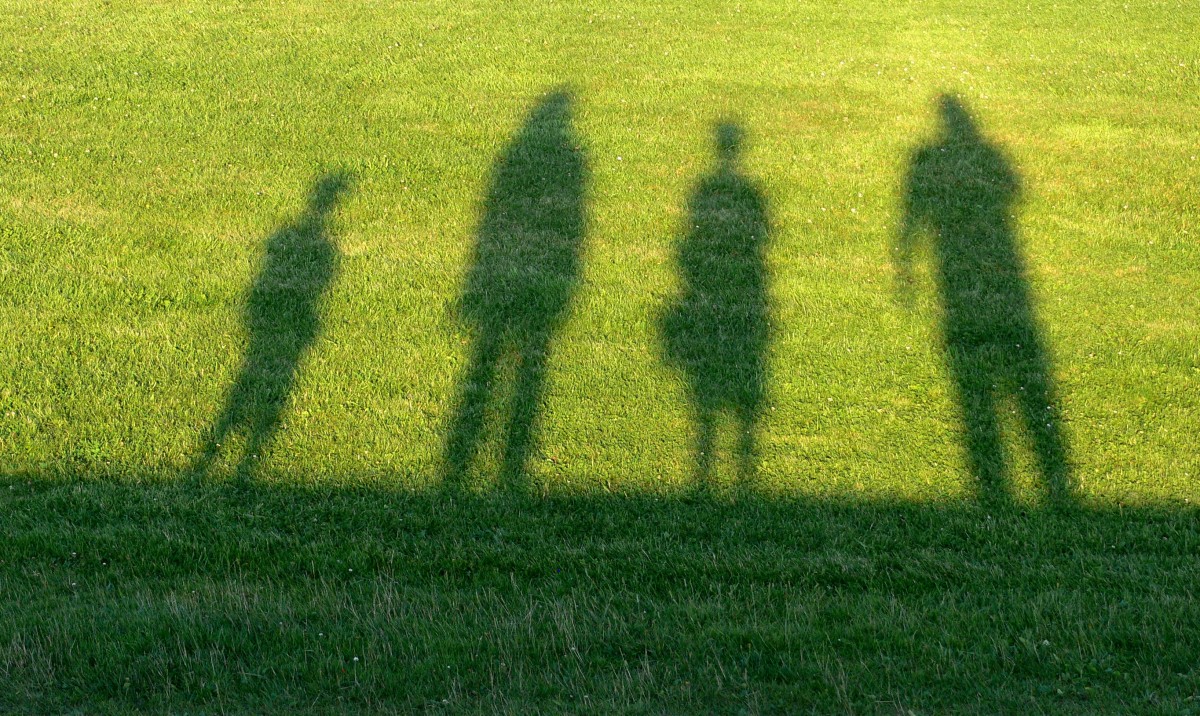 Forældre som autoriteter
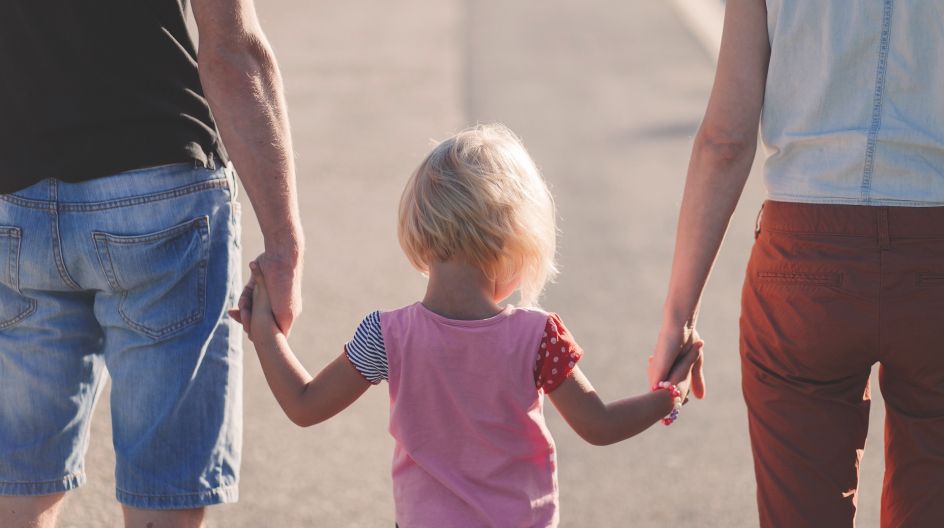 Du skal ære din far og din mor.
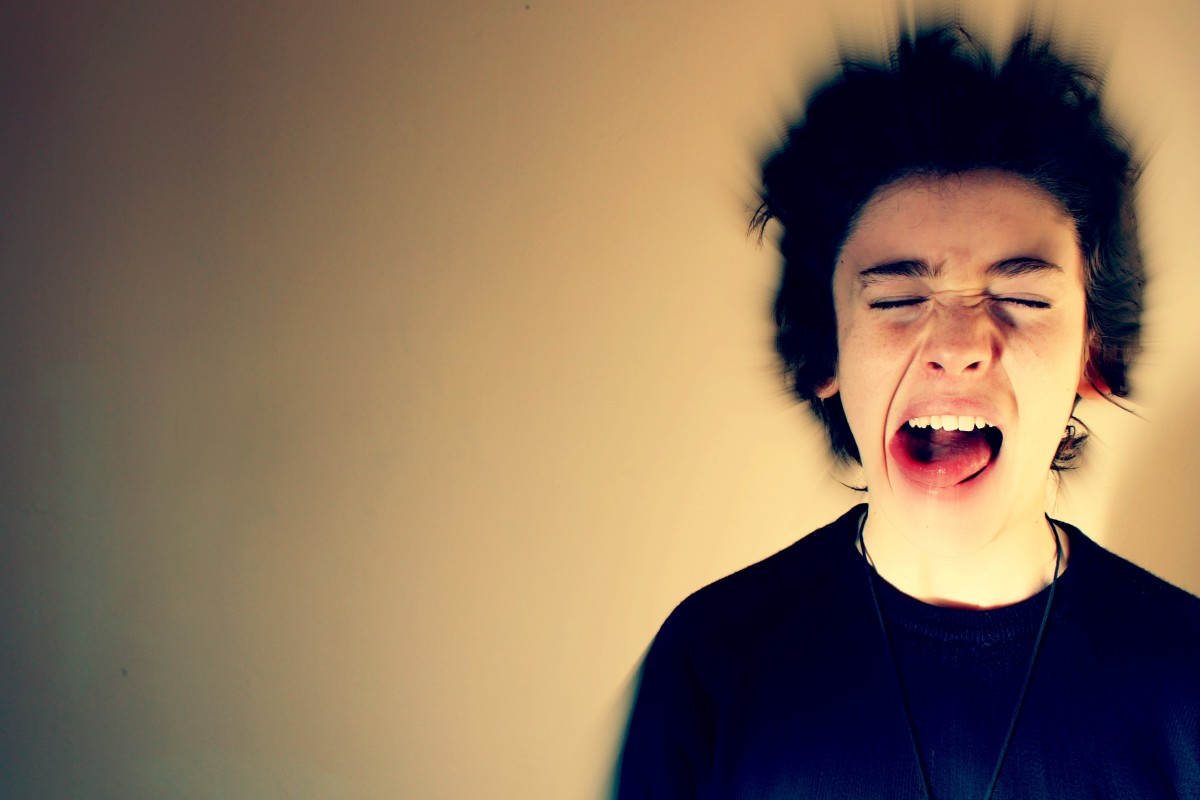 Hvad skal det betyde?
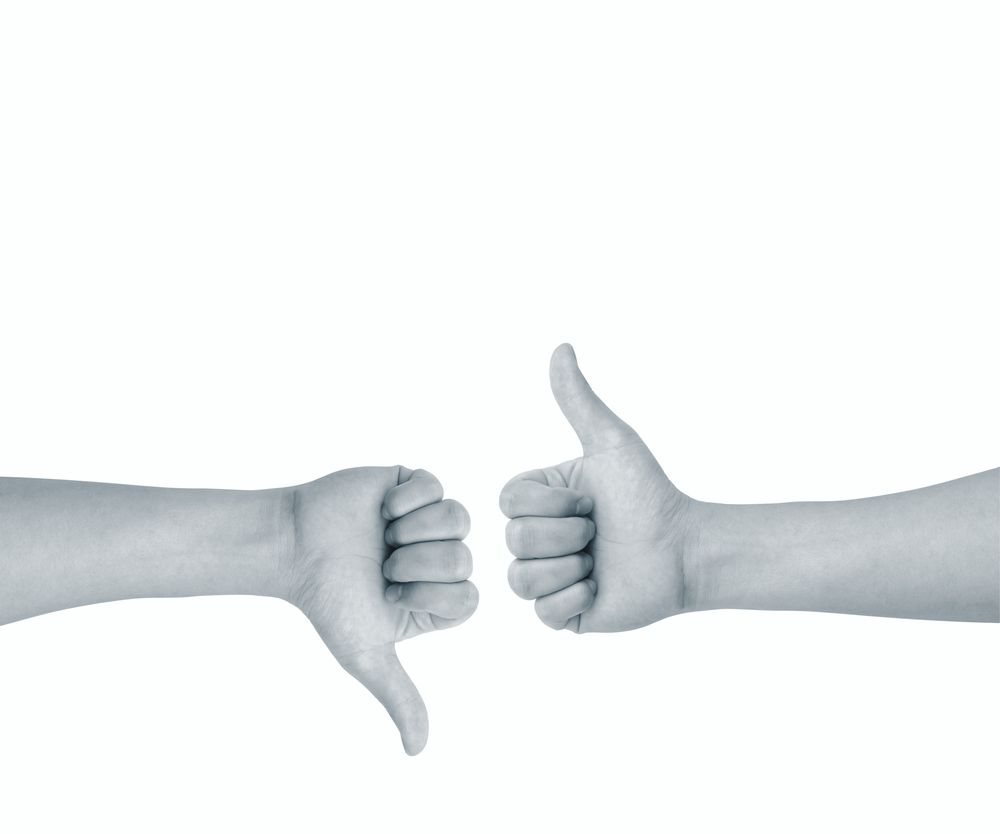 Dramatisering af eksempler
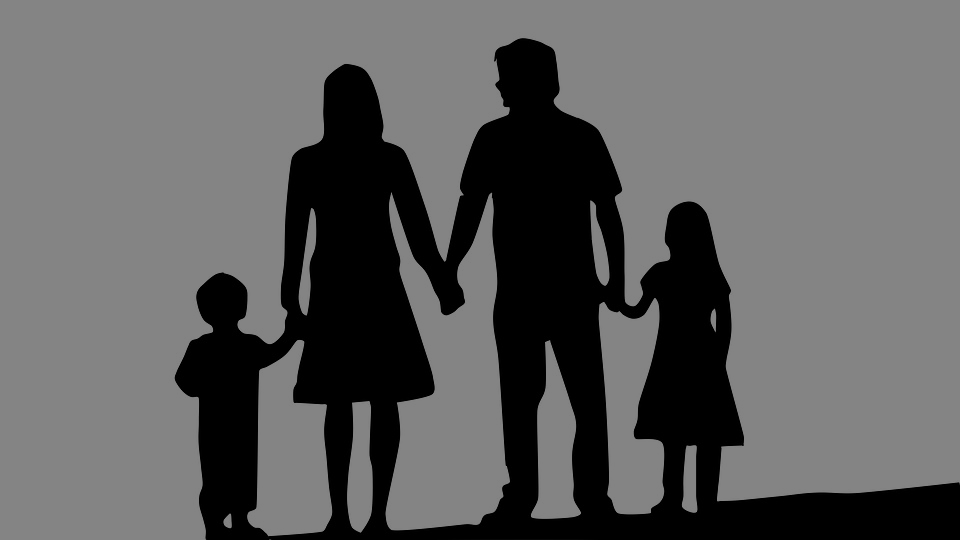 “ Det vil sige: Vi skal frygte og elske Gud, så vi ikke ser ned på vores forældre eller mennesker, der har lovlig myndighed over os. I stedet skal vi elske, respektere og adlyde dem.” Martin Luther
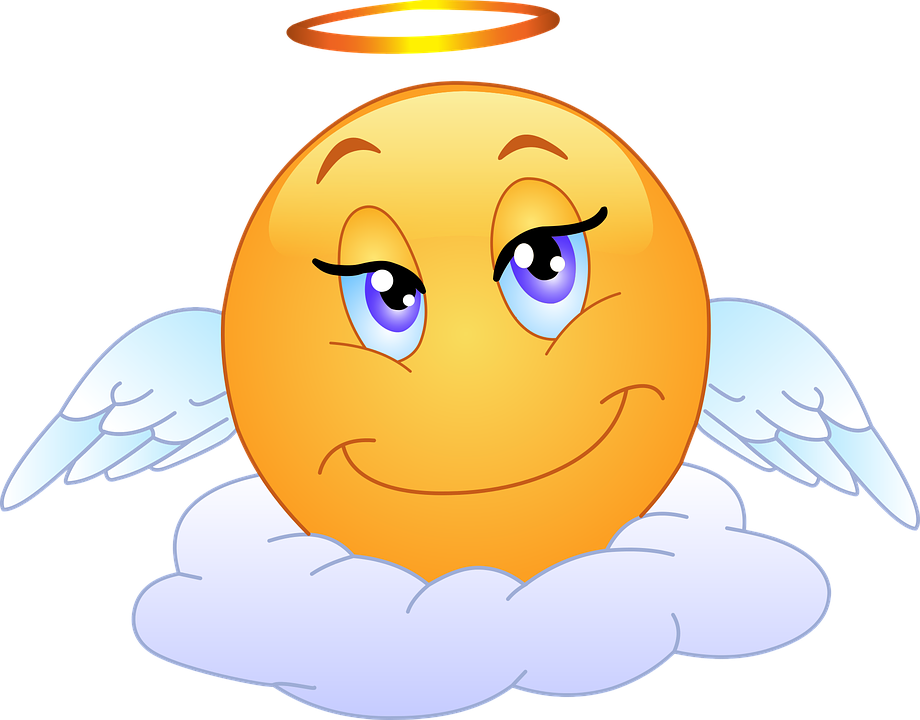 Skal man som kristen være et bedre barn end ikke-kristne?